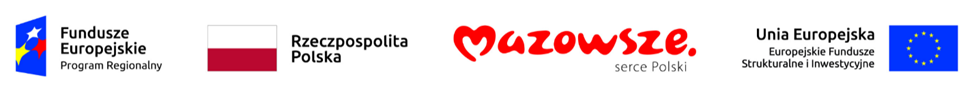 Propozycje kryteriów wyboru projektów w ramach Regionalnego Programu Operacyjnego Województwa Mazowieckiego na lata 2014-2020
Posiedzenie Komitetu Monitorującego RPO WM na lata 2014-2020 
16 stycznia 2020 r.
Departament Rozwoju Regionalnego i Funduszy Europejskich
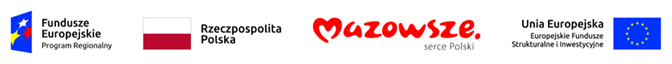 Kryteria dostępu
dla naboru pozakonkursowego 
w ramach Regionalnego Programu Operacyjnego Województwa Mazowieckiego na lata 2014-2020


Działanie 10.1 Kształcenie i rozwój dzieci i młodzieży
Poddziałanie 10.1.3 Programy stypendialne
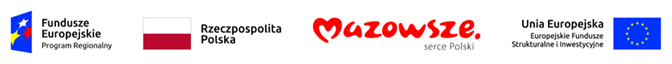 Typ projektów

1. Realizacja programów stypendialnych skierowanych do uzdolnionych uczniów szkół prowadzących wyłącznie kształcenie ogólne
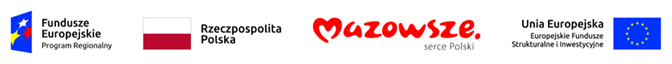 KRYTERIA DOSTĘPU (ocena formalna)
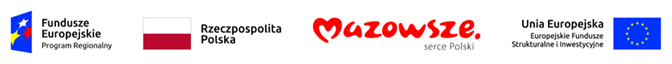 KRYTERIA DOSTĘPU (ocena formalna)
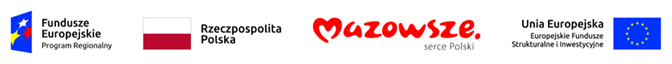 KRYTERIA DOSTĘPU (ocena formalna)
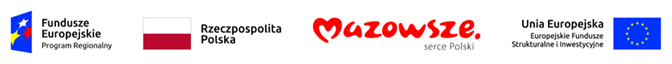 Dziękuję za uwagę!
Departament Rozwoju Regionalnego i Funduszy Europejskich 
Urząd Marszałkowski Województwa Mazowieckiego w Warszawie
Al. Solidarności 61
03-402 Warszawa
dsrr@mazovia.pl